There's A Garden
6/4
D/F# - MI

Verses: 4/Chorus
PDHymns.com
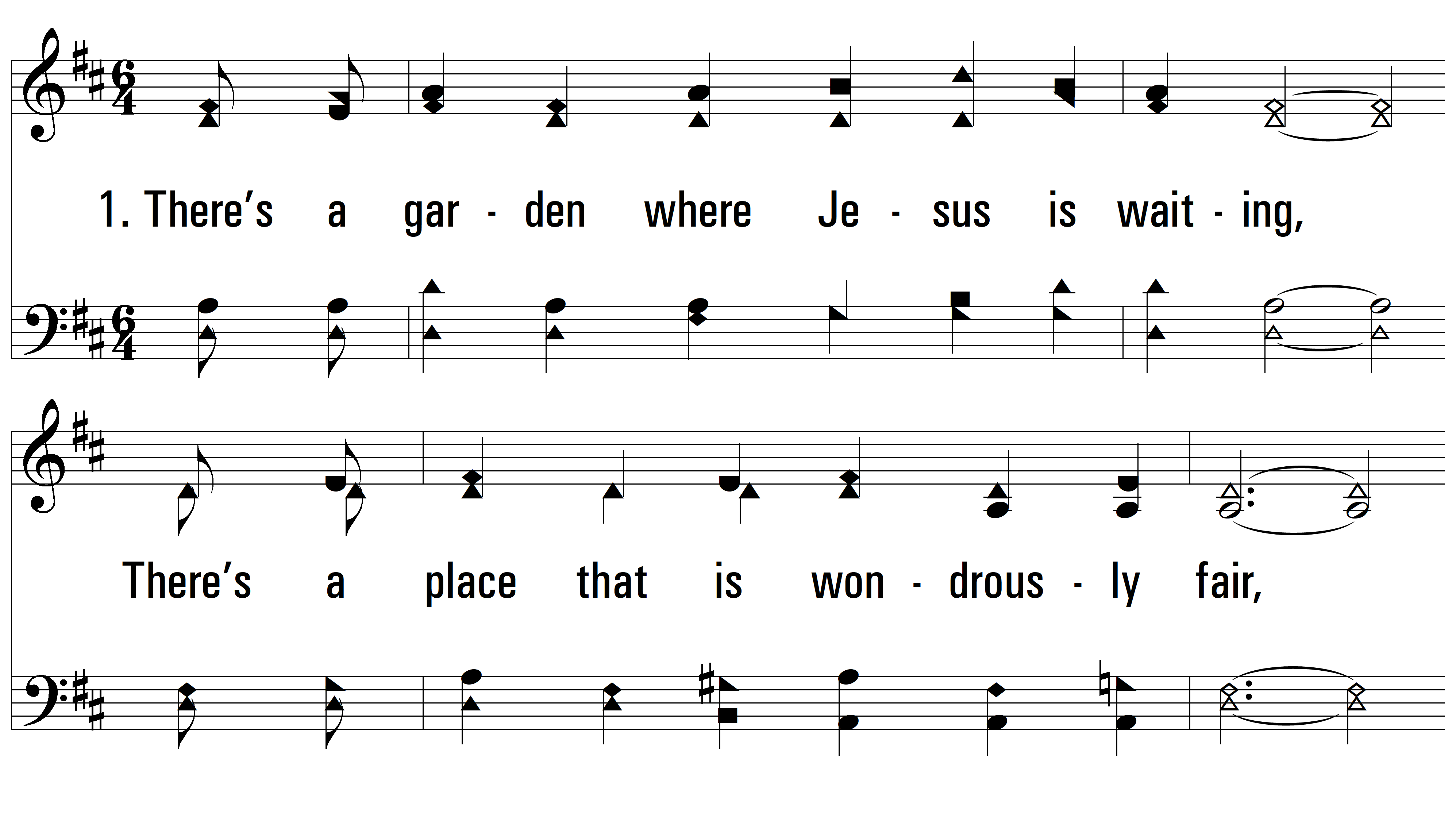 vs. 1 ~ There's A Garden
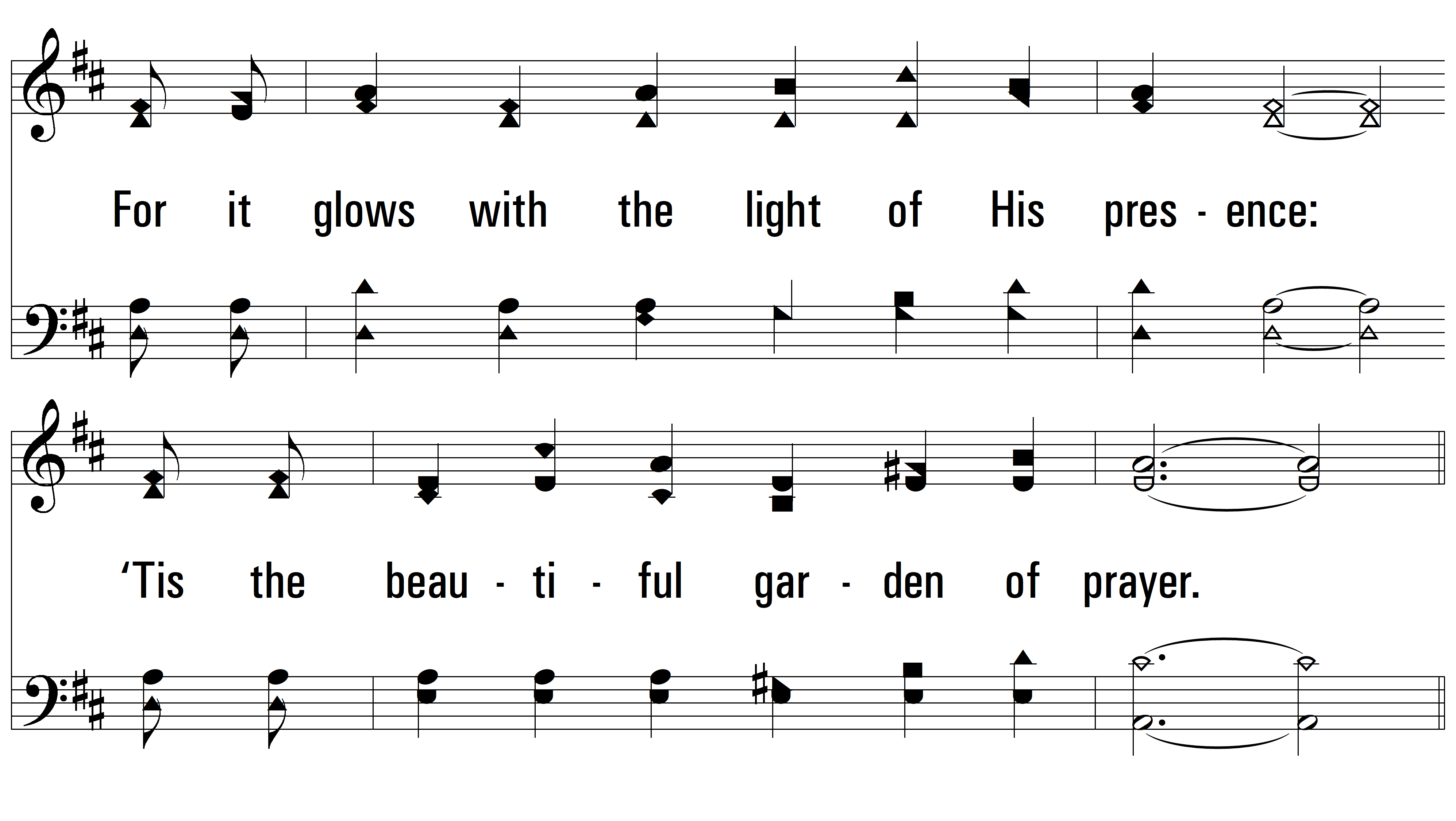 vs. 1
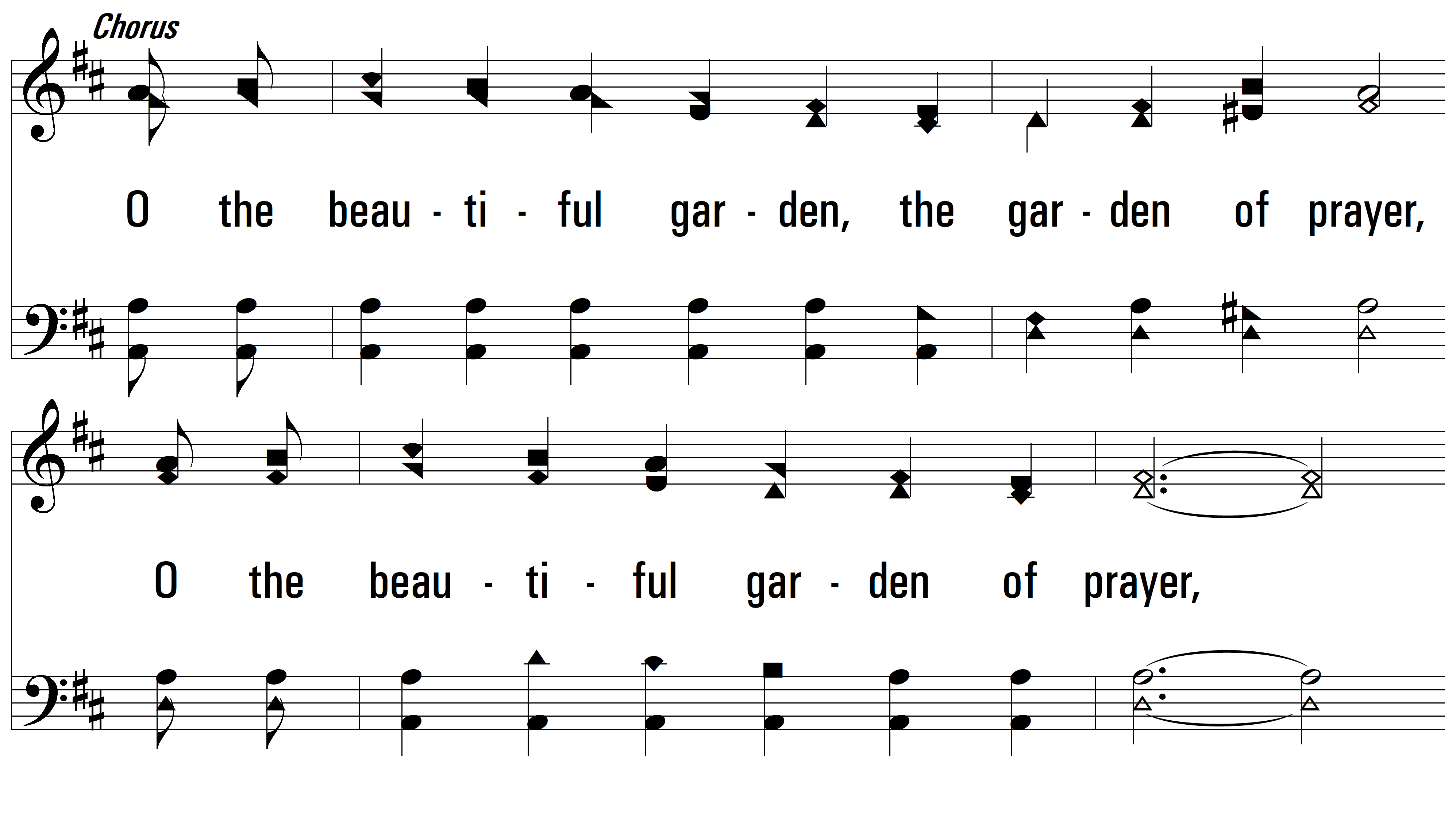 vs. 1
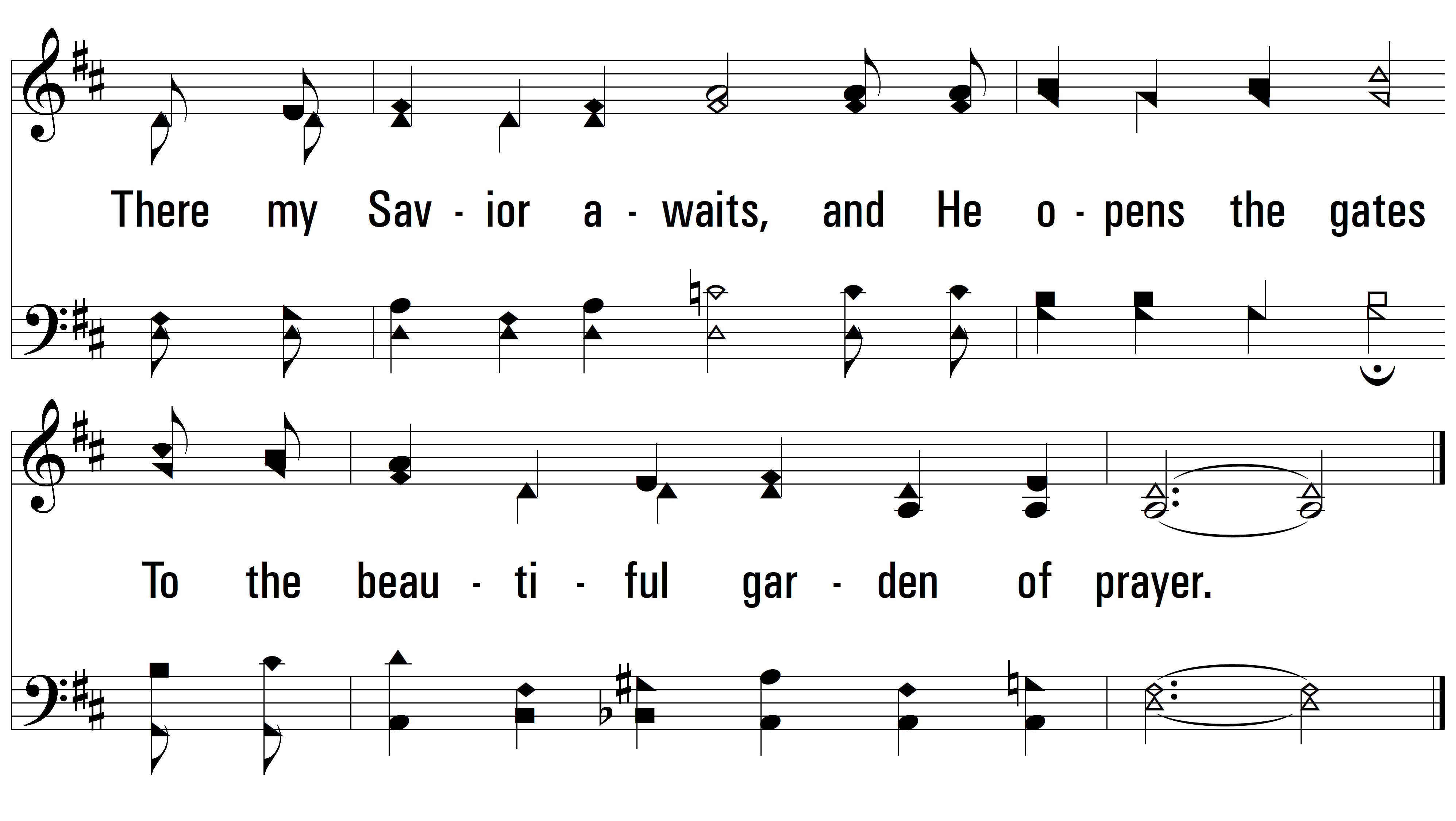 vs. 1
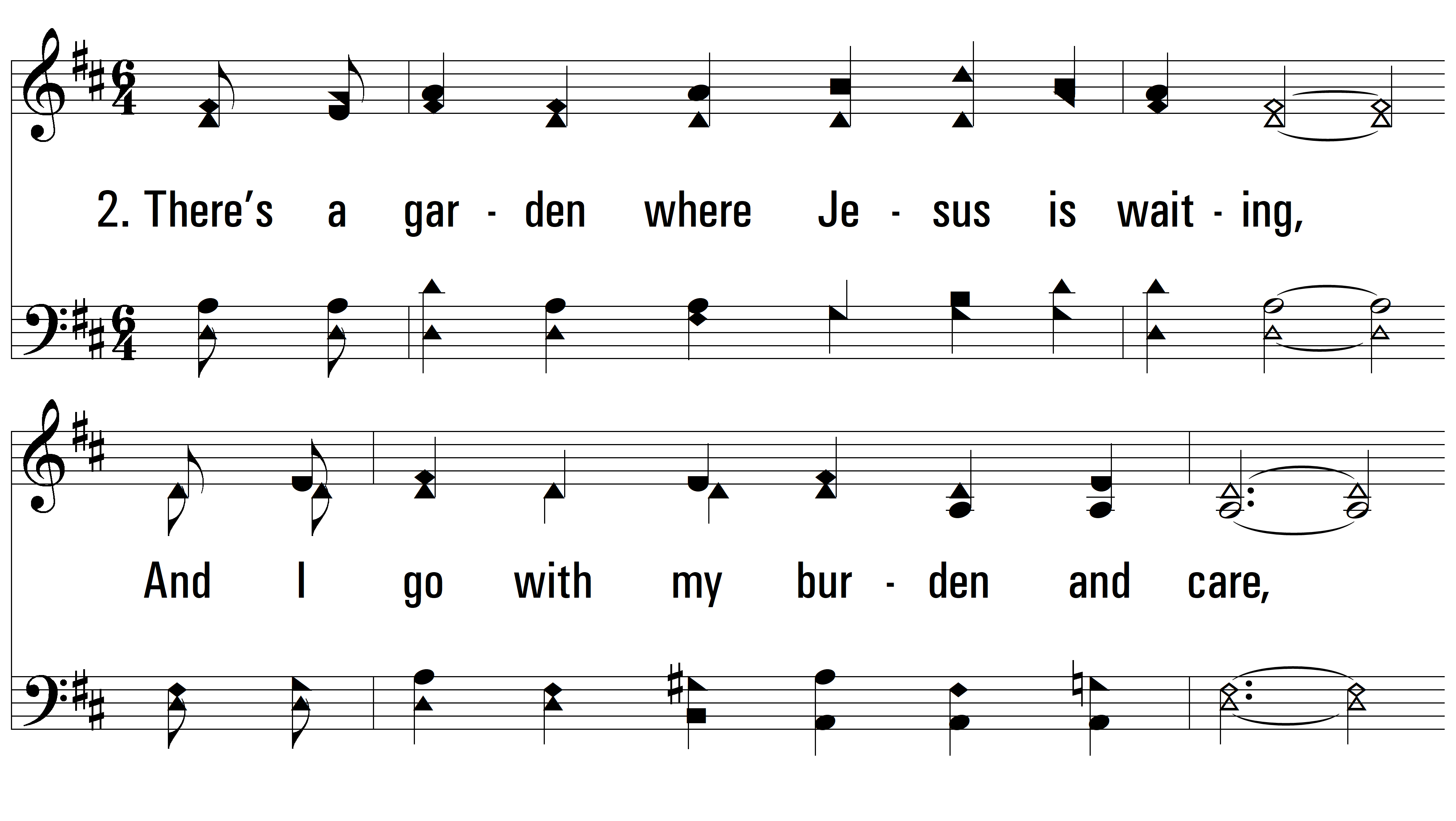 vs. 2 ~ There's A Garden
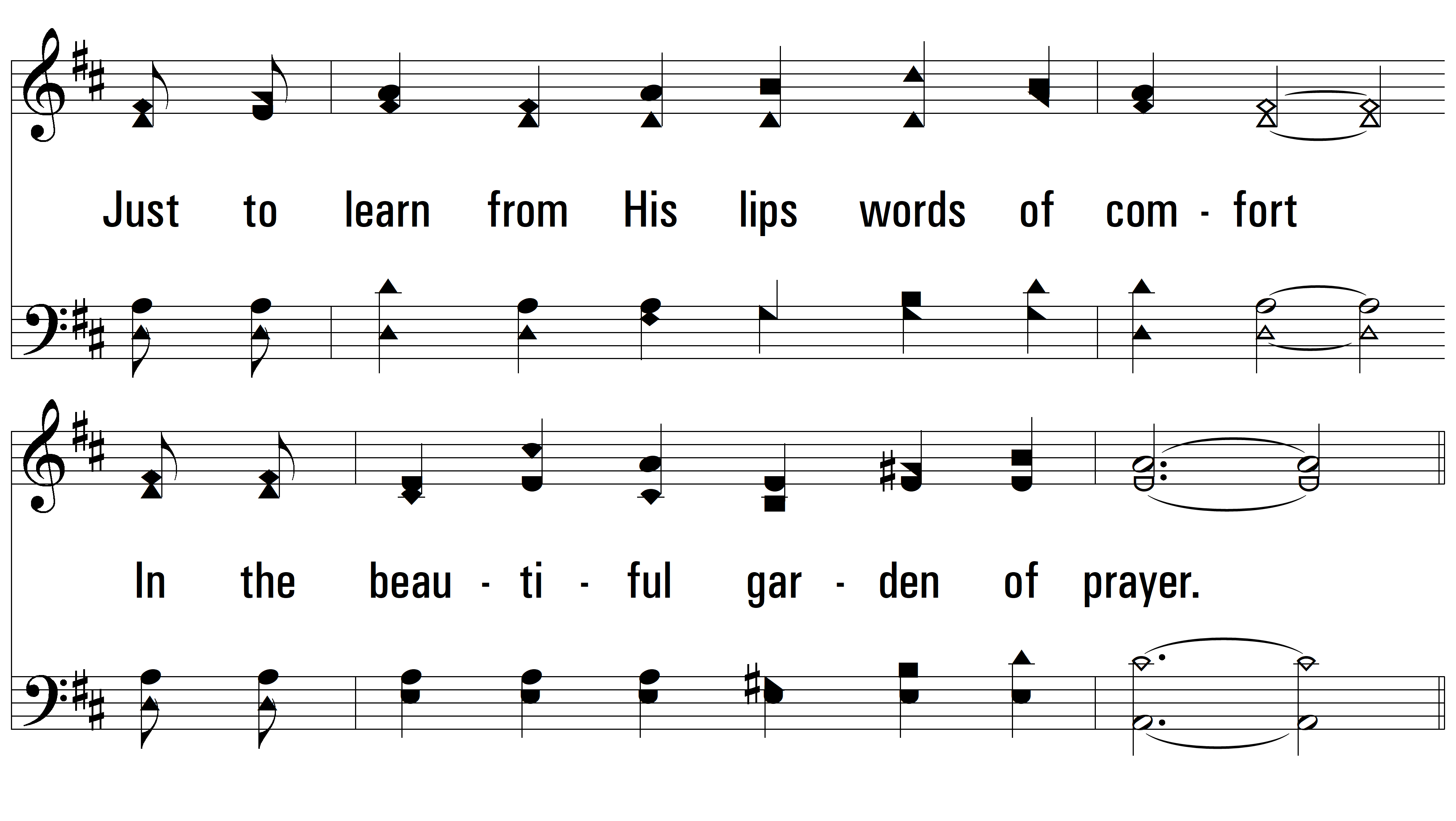 vs. 2
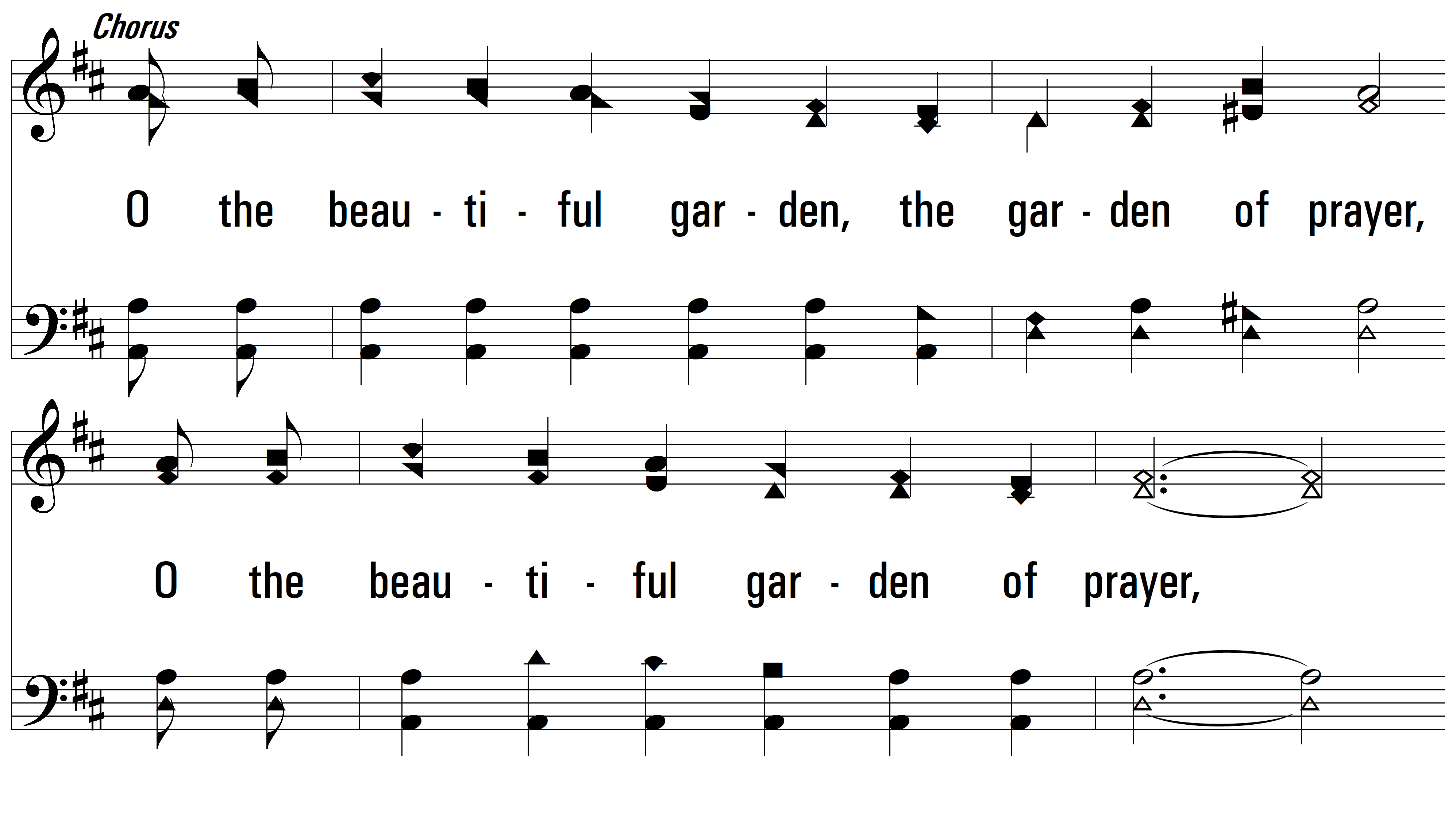 vs. 2
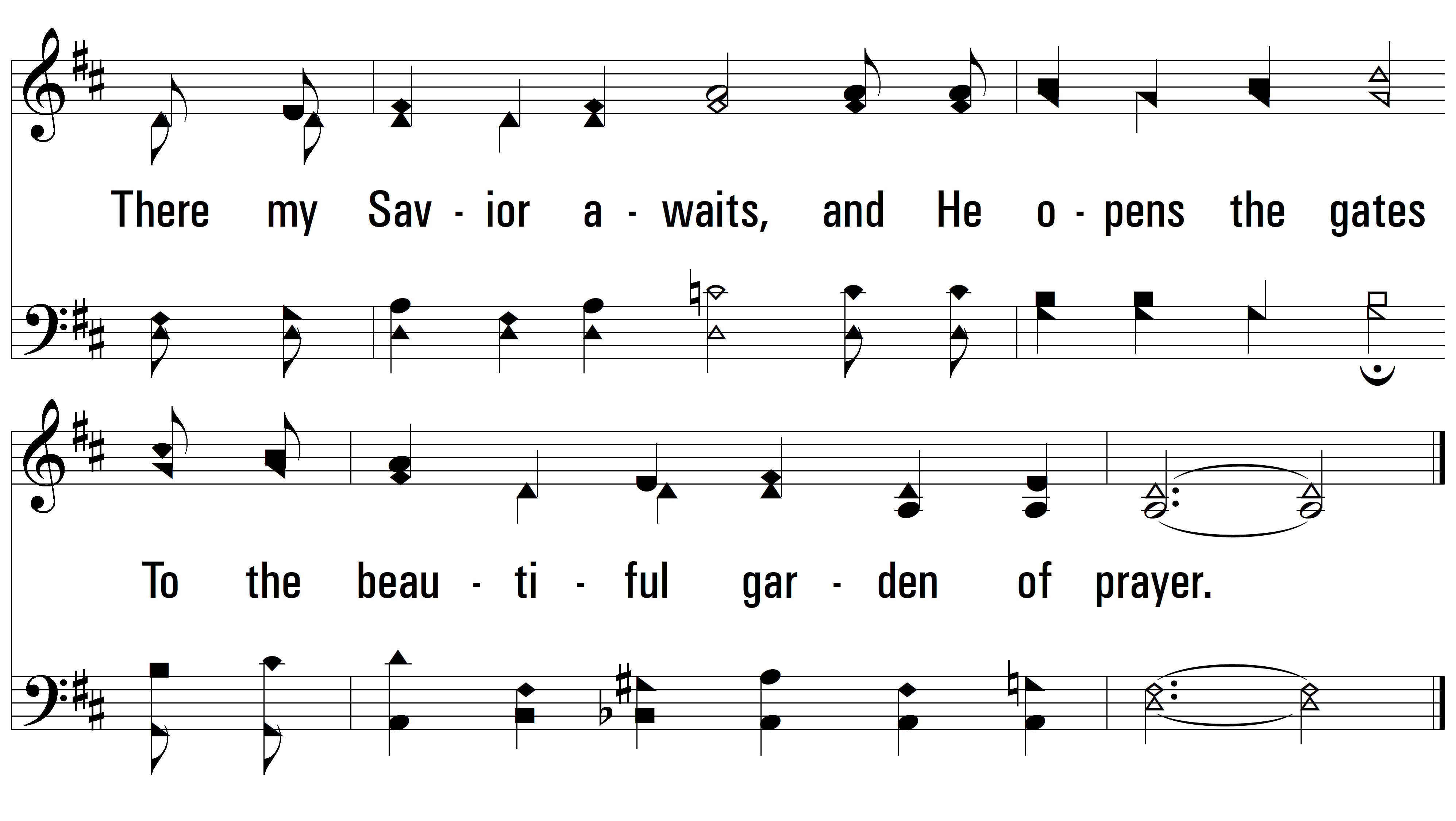 vs. 2
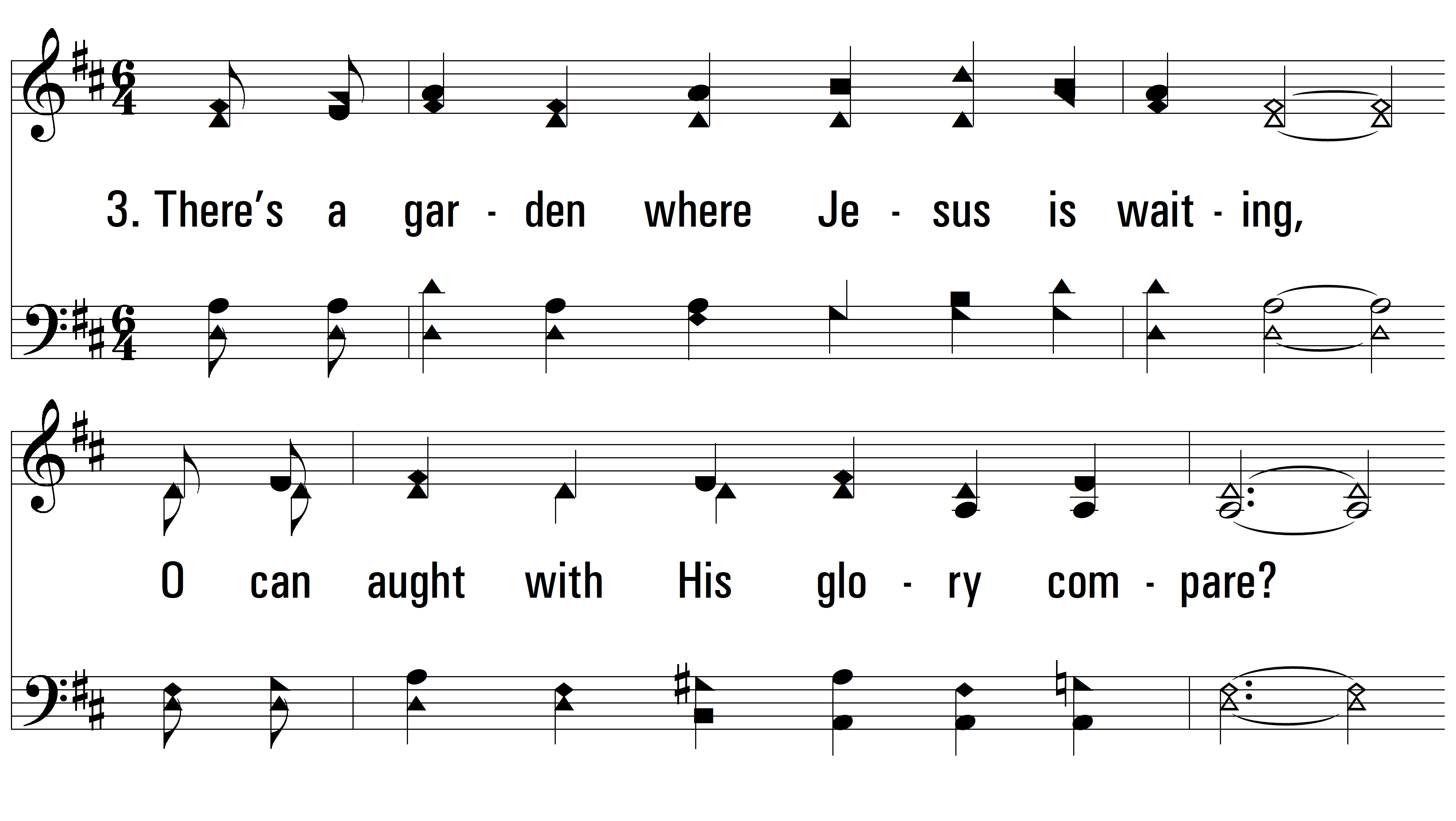 vs. 3 ~ There's A Garden
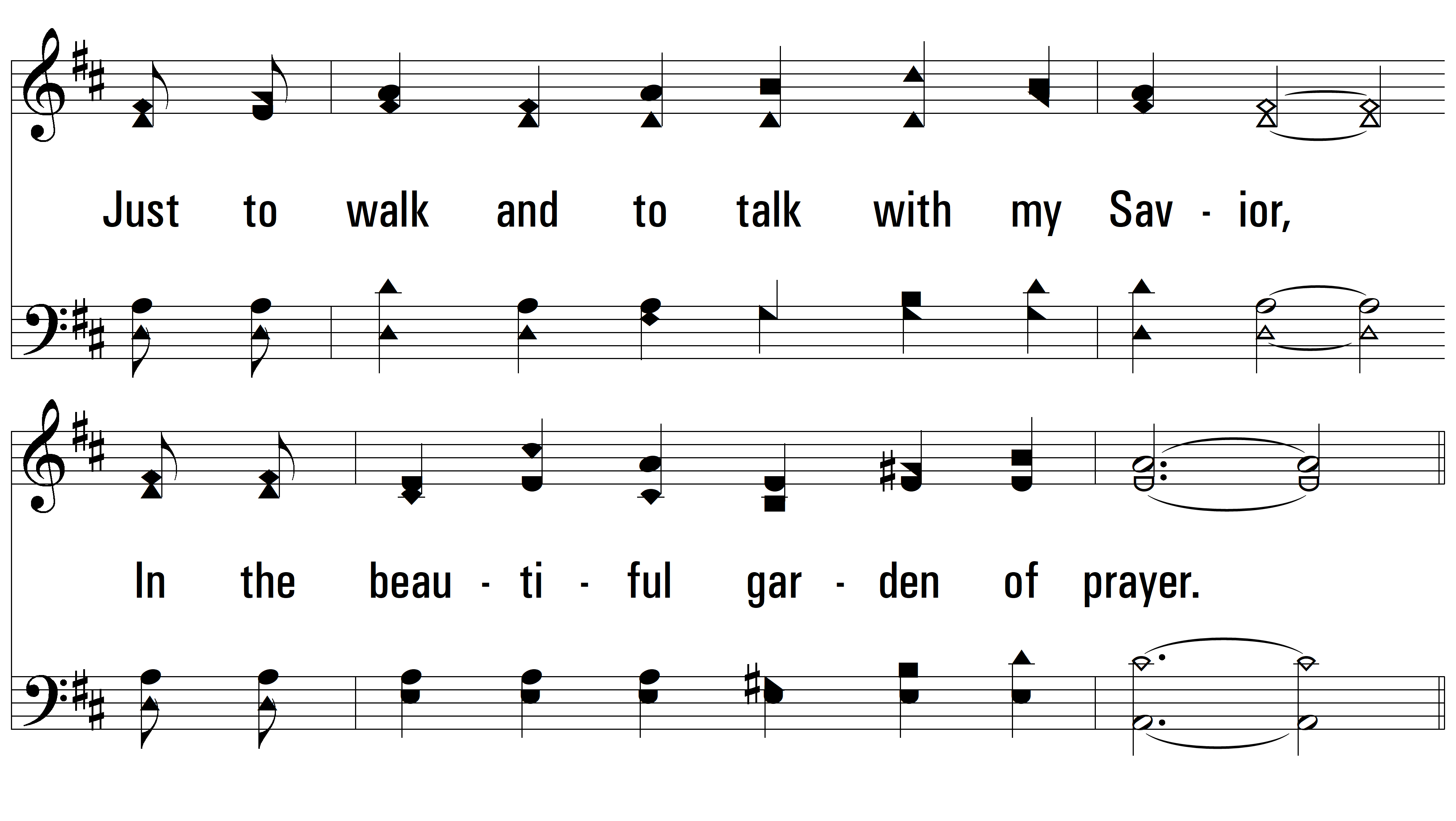 vs. 3
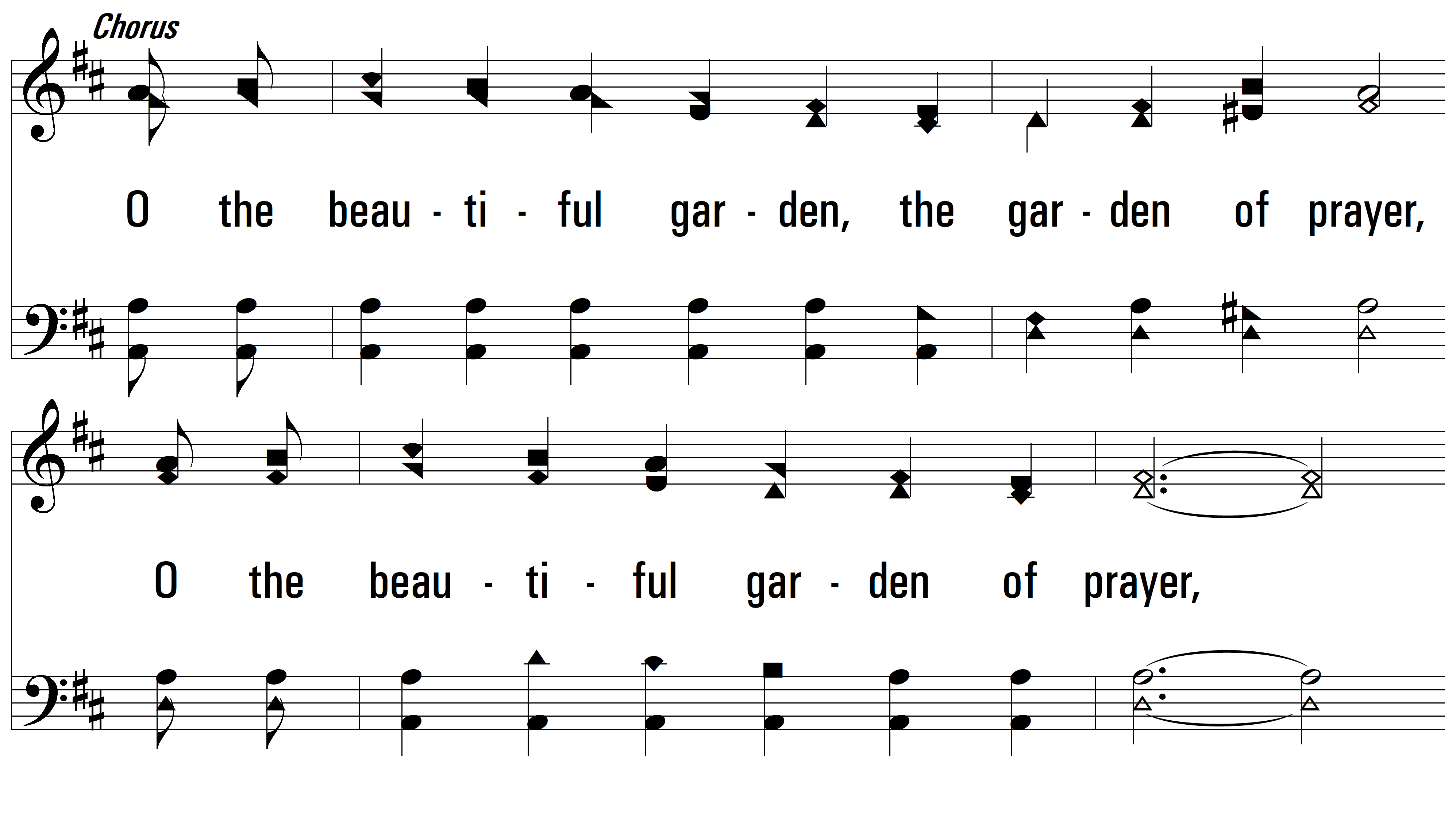 vs. 3
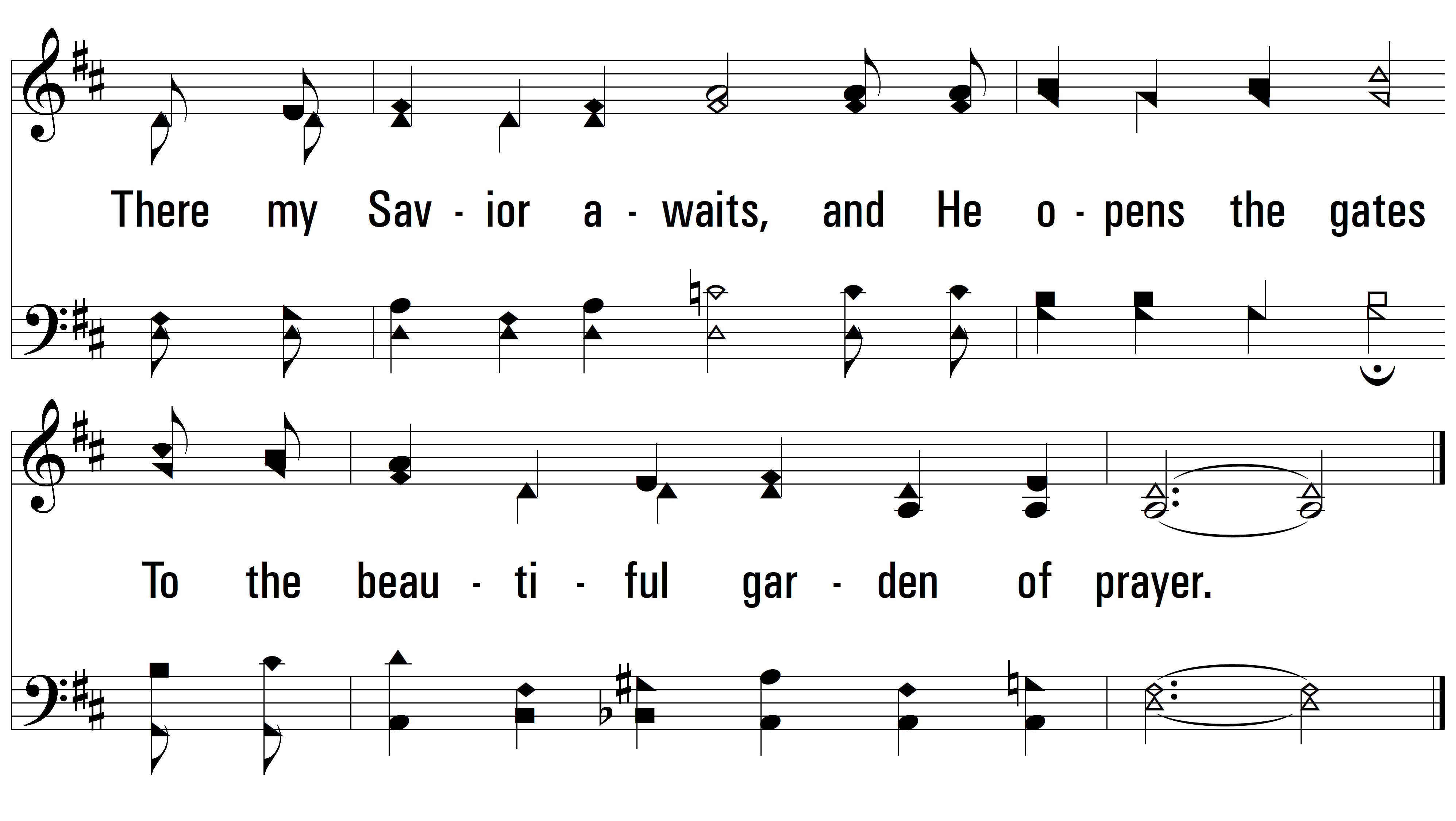 vs. 3
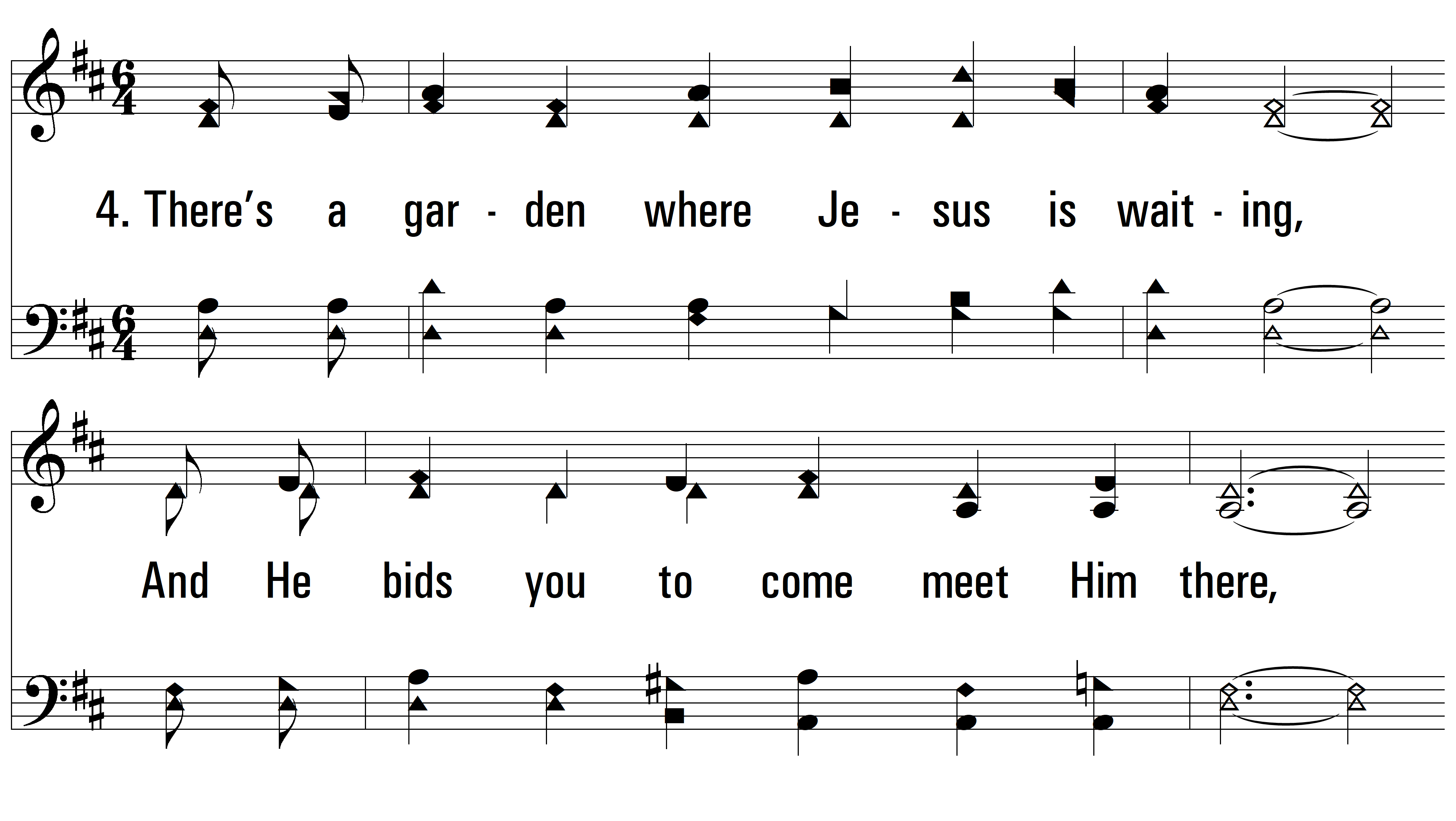 vs. 4 ~ There's A Garden
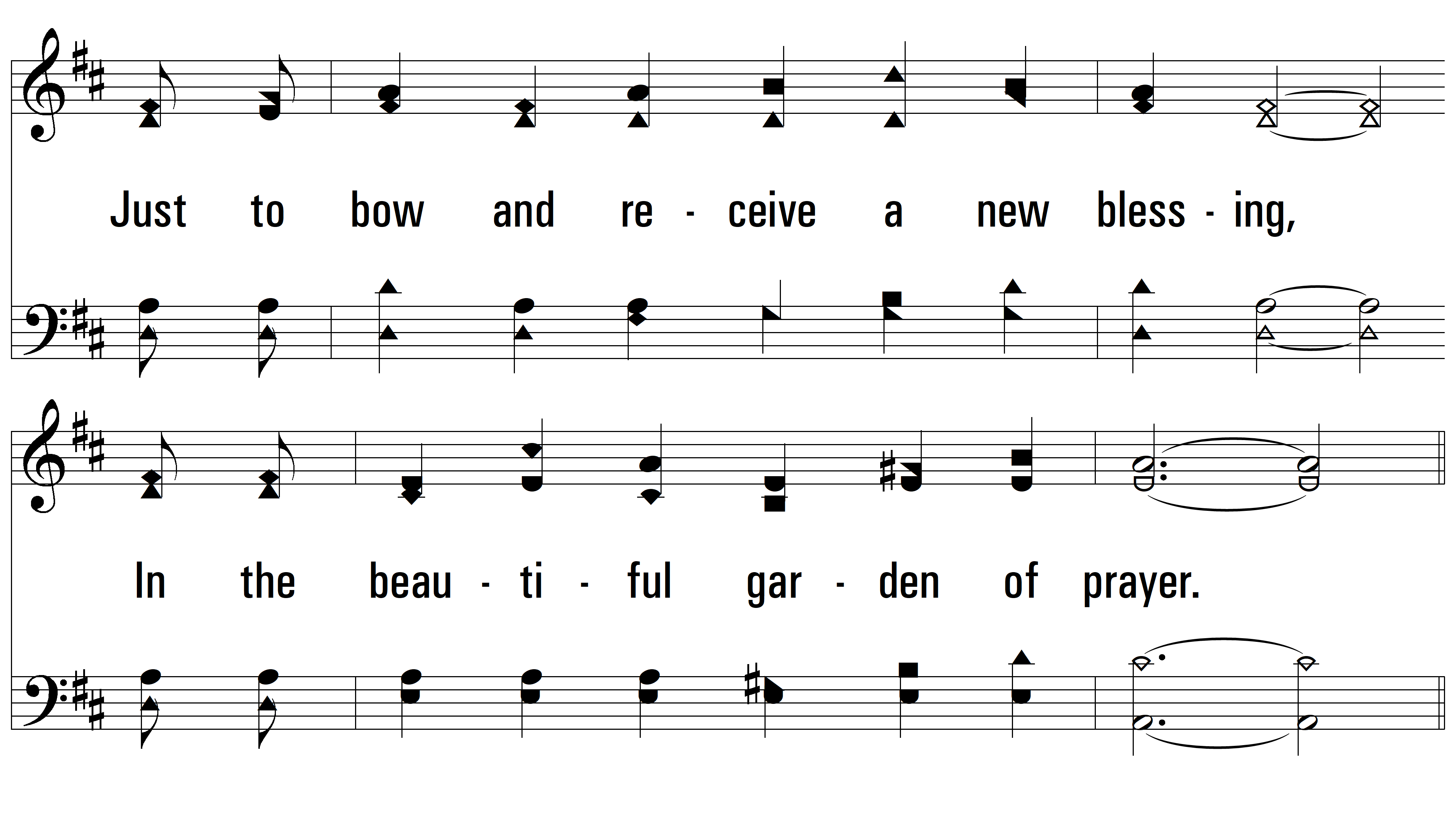 vs. 4
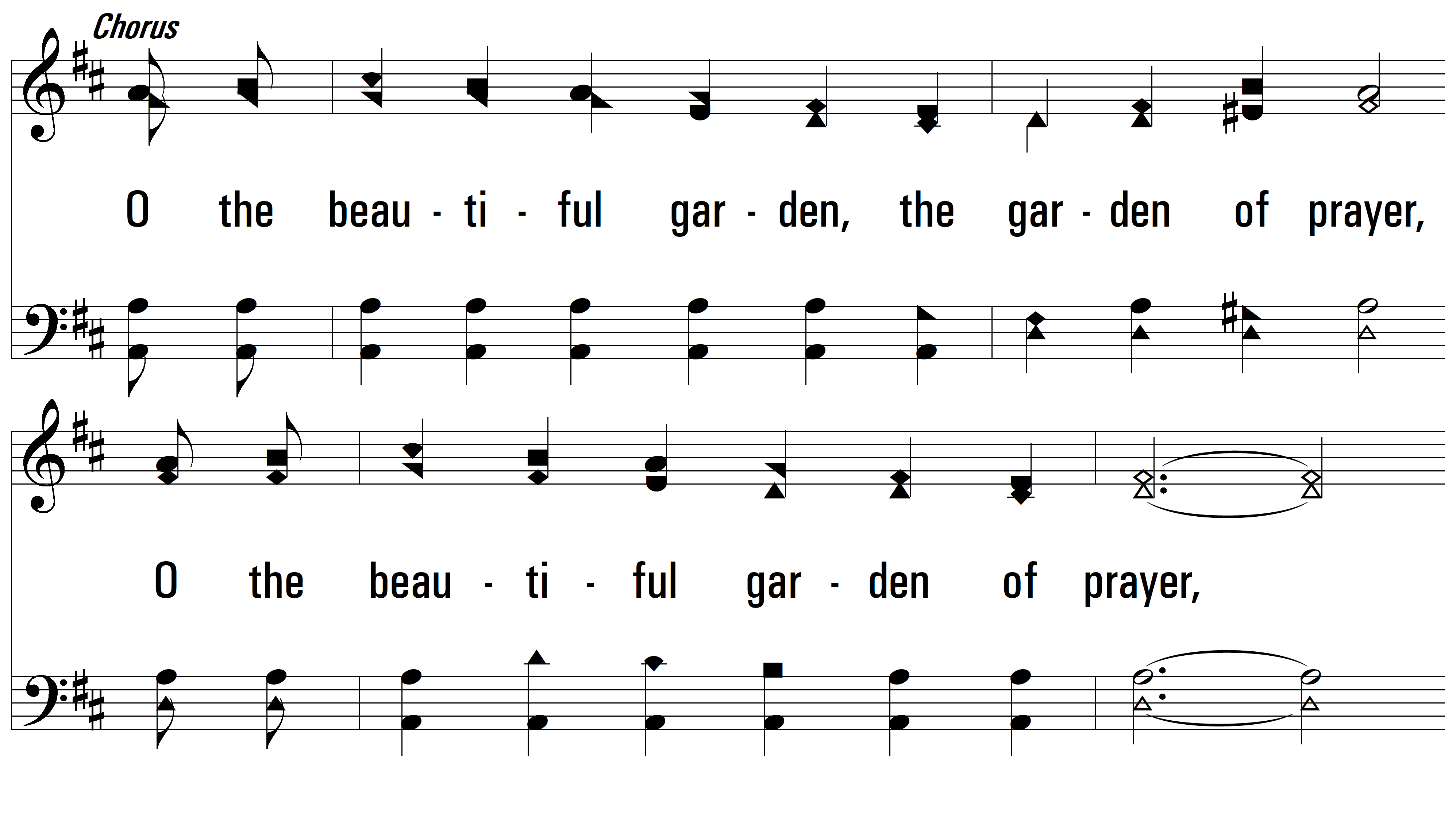 vs. 4
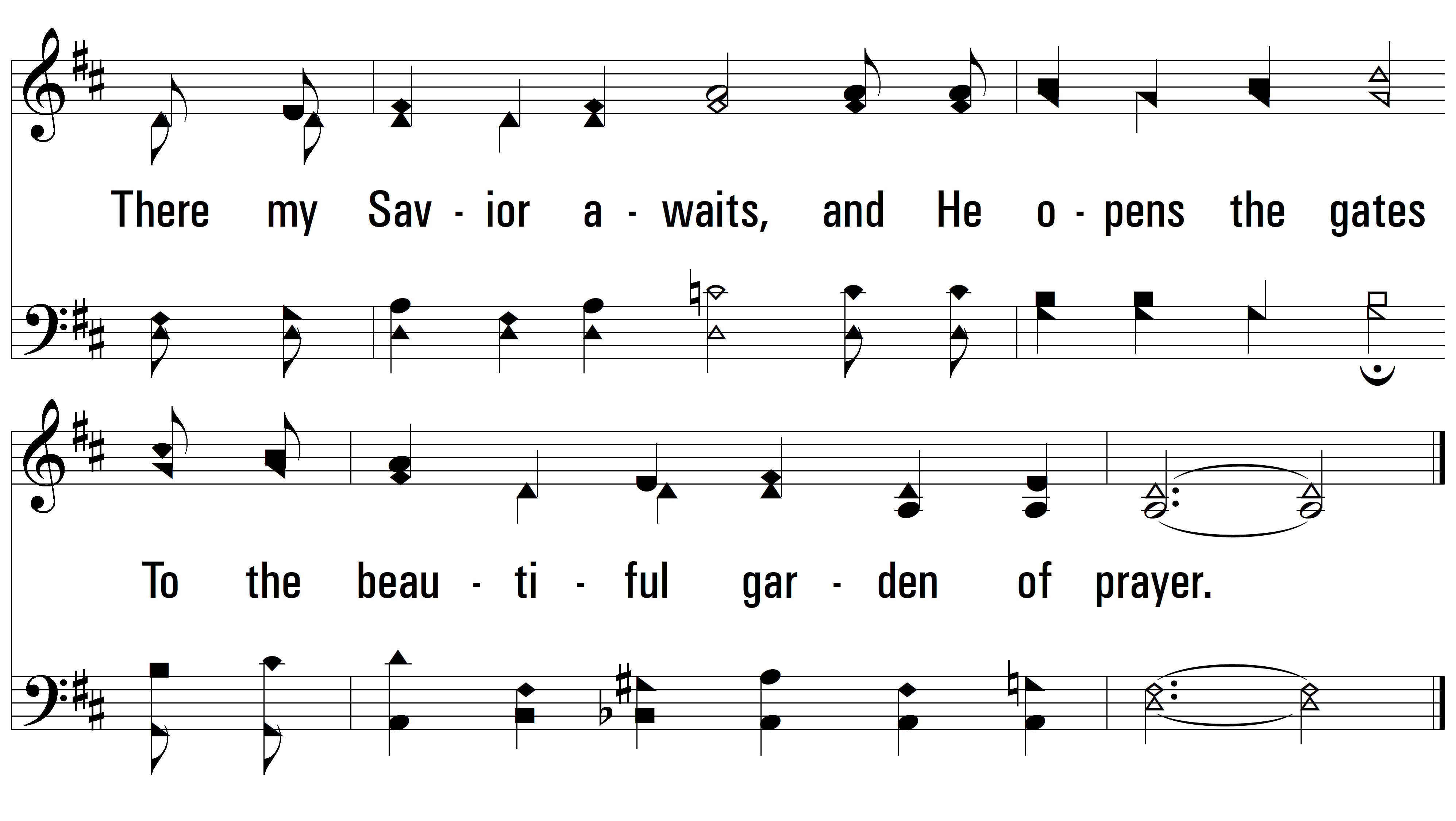 END
PDHymns.com
vs. 4